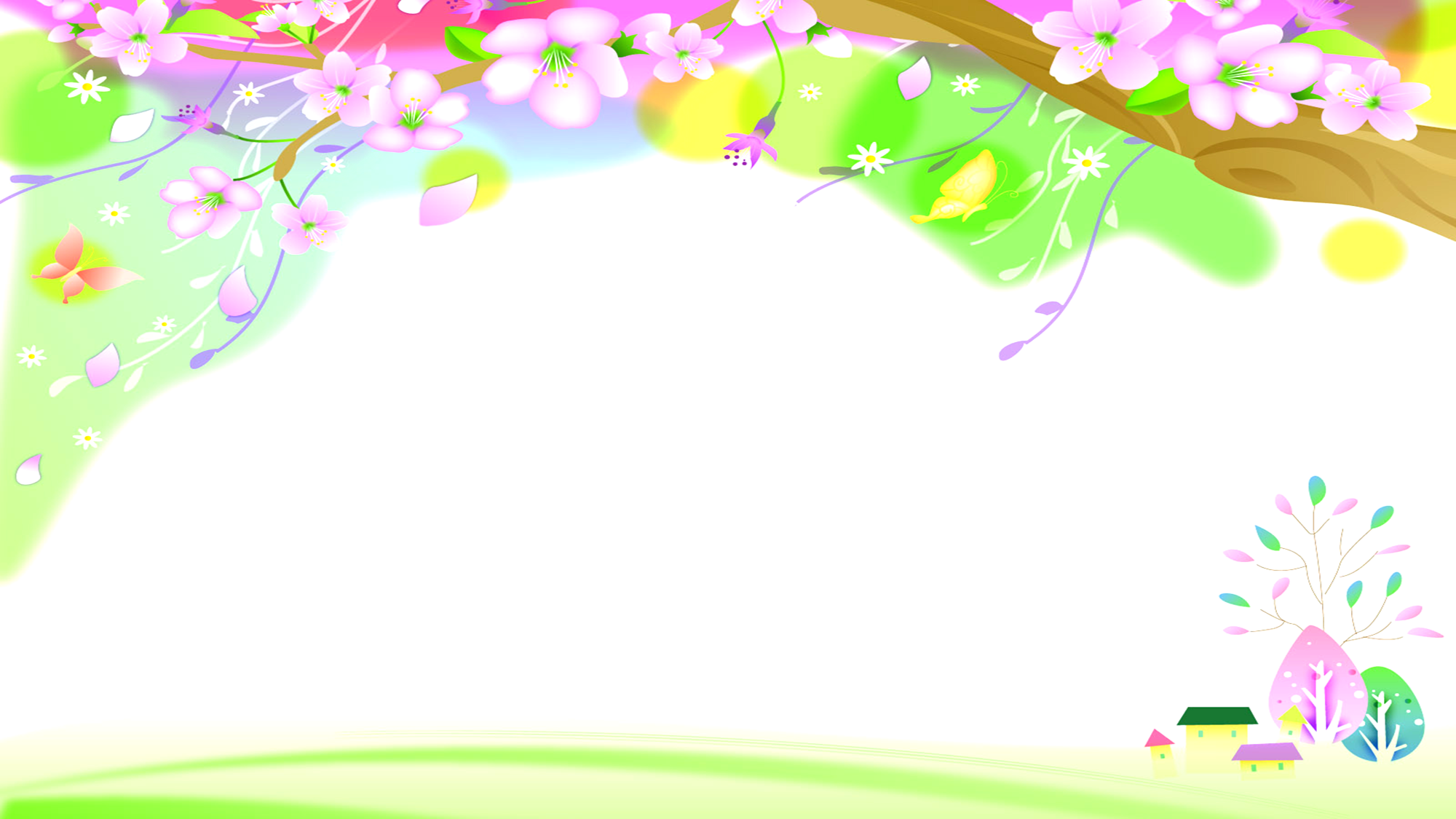 UBND HUYỆN GIA LÂM
TRƯỜNG MẦM NON HOA SỮA
HOẠT ĐỘNG: KHÁM PHÁ KHOA HỌC
Đề tài: Điều kỳ diệu của nước
Lứa tuổi: 4-5 tuổi
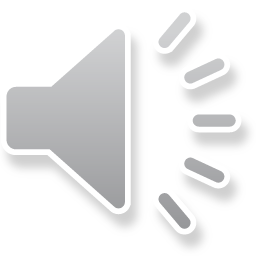 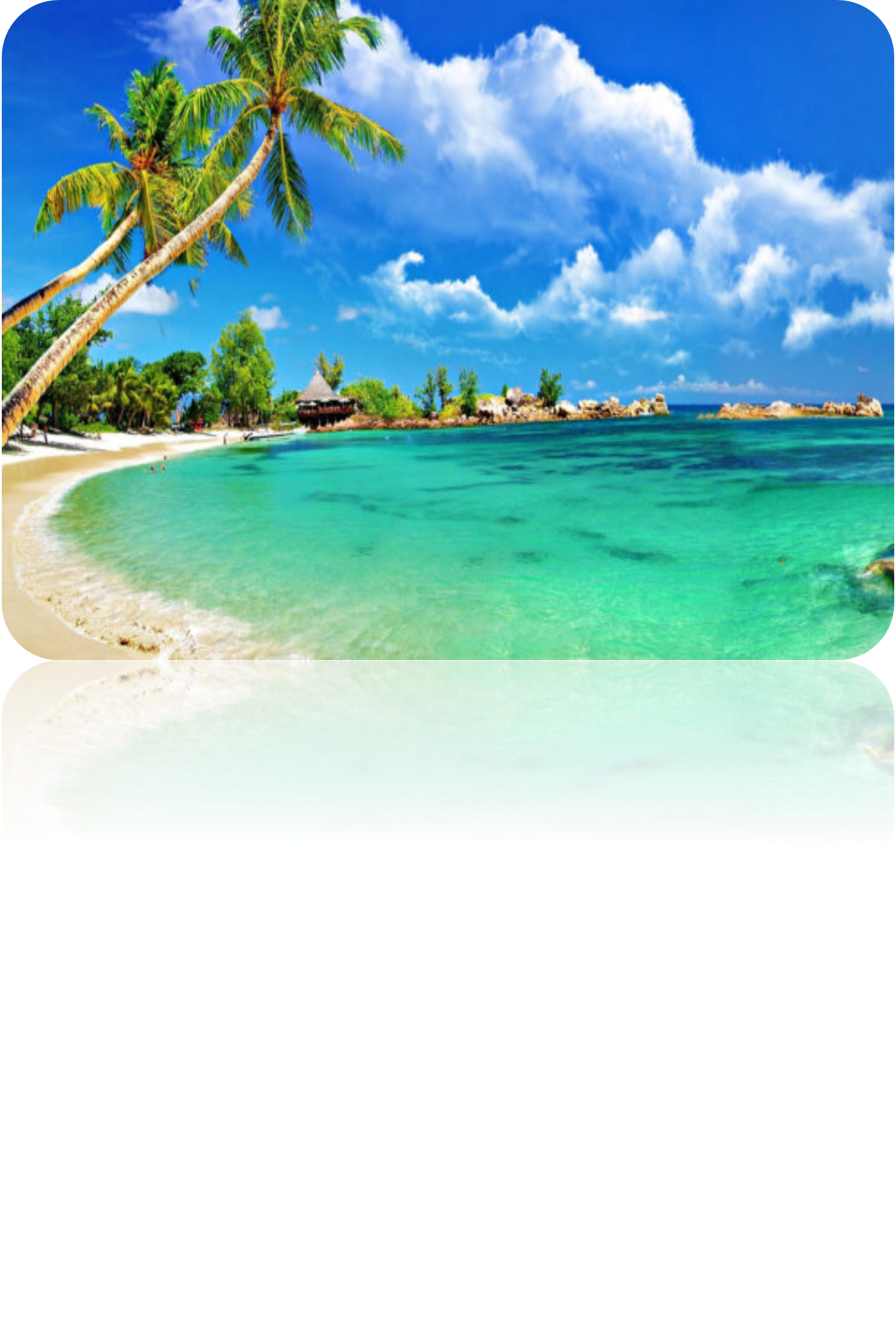 Bài hát: Cho tôi đi làm mưa với
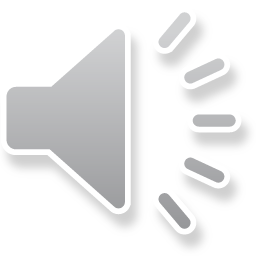 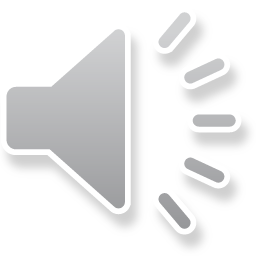 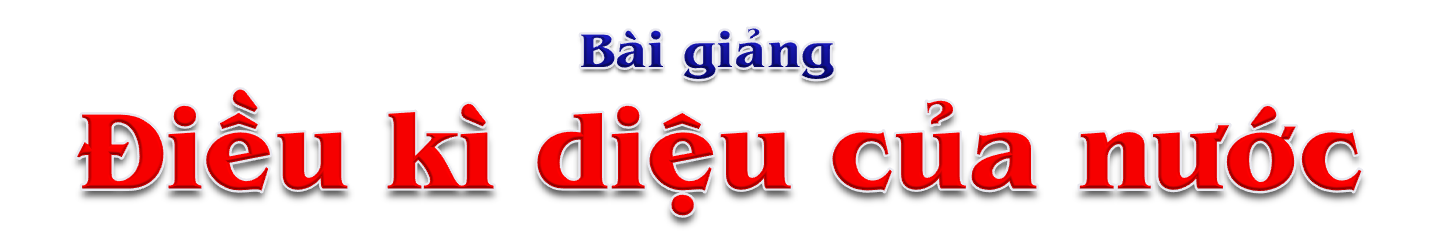 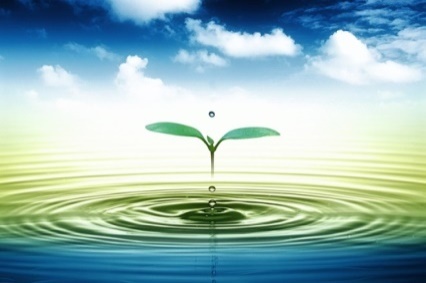 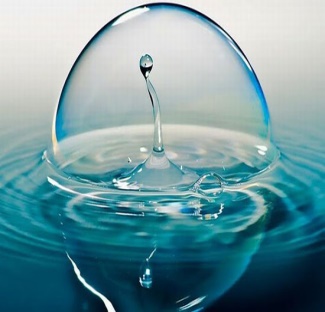 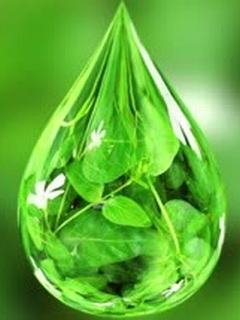 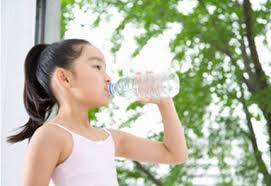 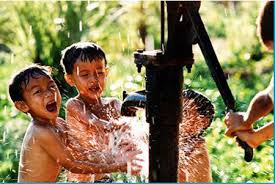 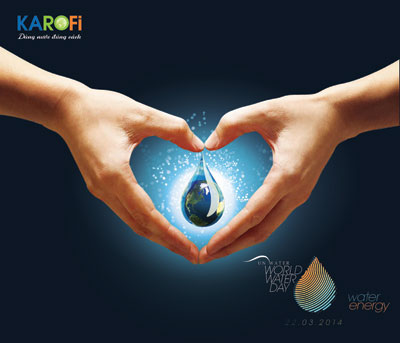 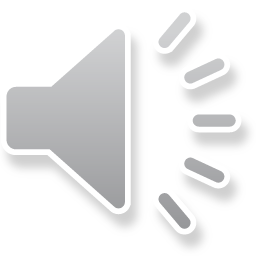 NỘI DUNG BÀI HỌC
Hoạt động 1: Tìm hiểu các nguồn nước có trong thiên nhiên
Hoạt động 2: Trạng thái, tính chất, vai trò của nước
Hoạt động 3: Tiết kiệm và bảo vệ nguồn nước
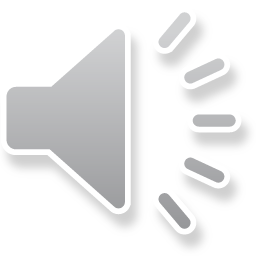 Hoạt động 1: Tìm hiểu các nguồn nước có trong thiên nhiên
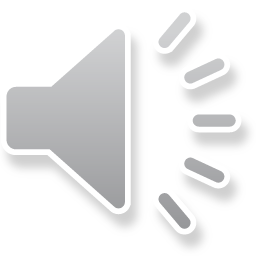 Nước ao
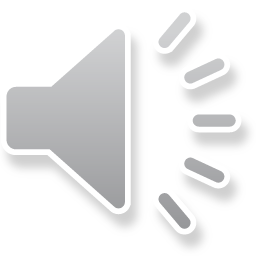 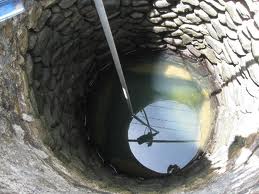 Nước giếng
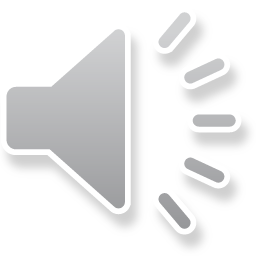 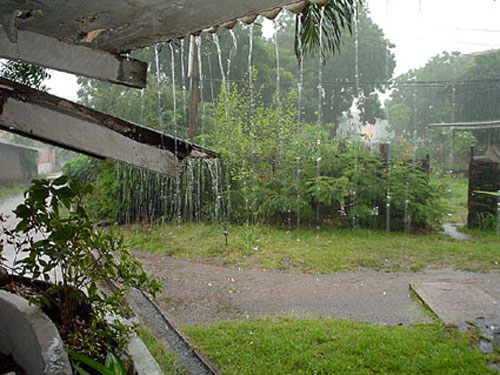 Nước mưa
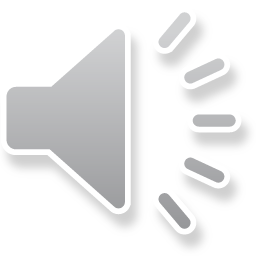 Nước suối
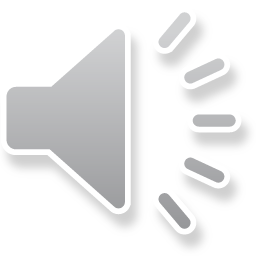 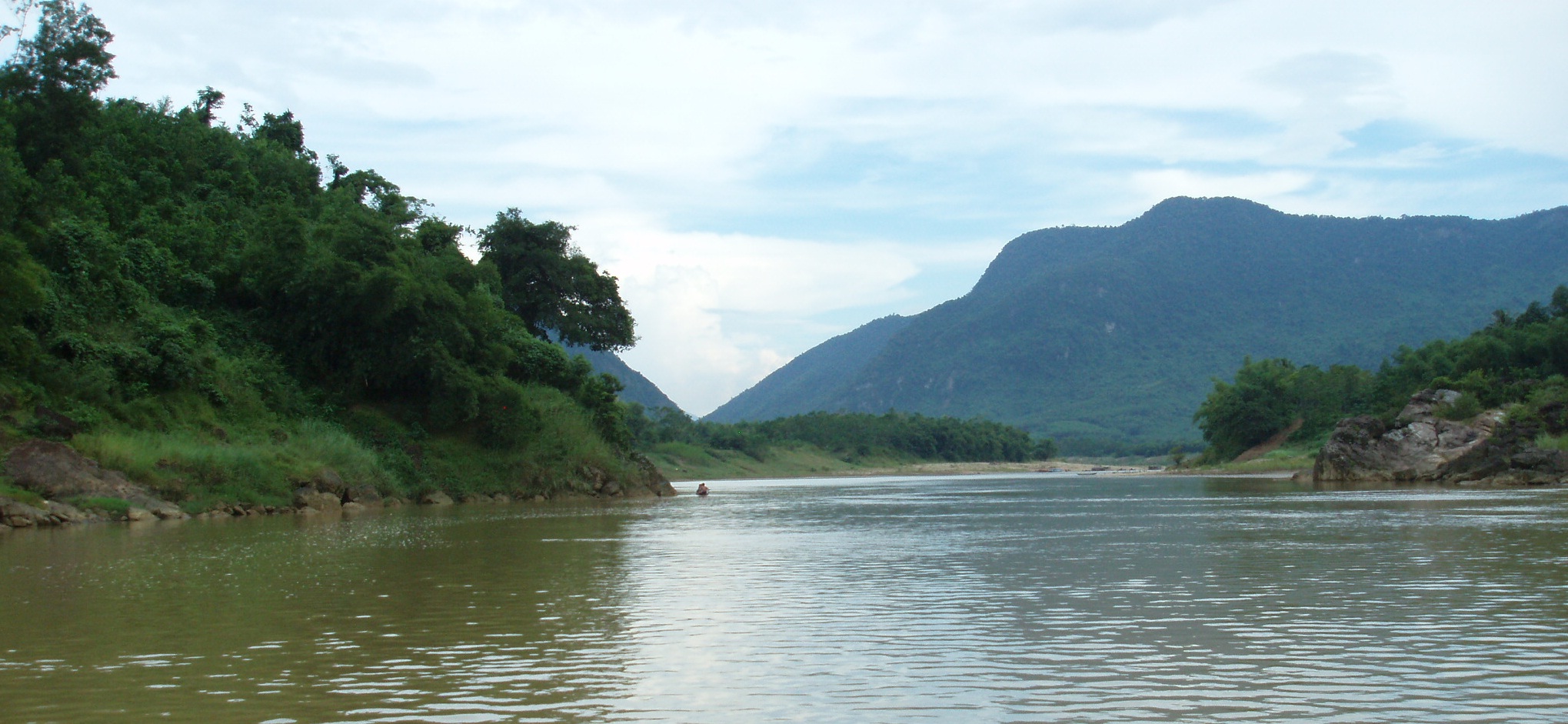 Nước sông
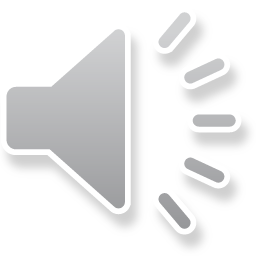 Nước biển (Nước mặn)
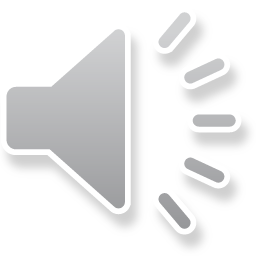 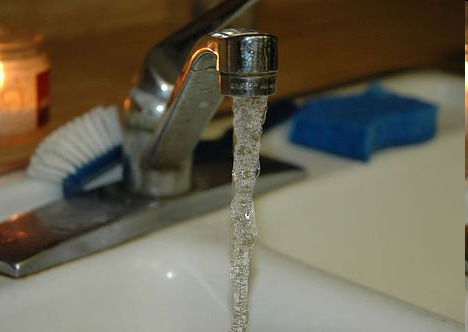 Nước máy
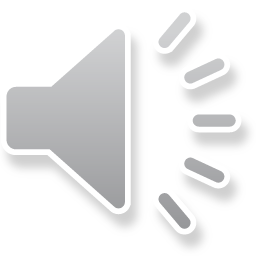 Hoạt động 2: Trạng thái, tích chất, vai trò của nước
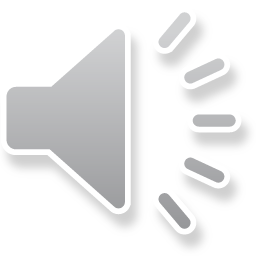 TRẠNG THÁI, TÍNH CHẤT CỦA NƯỚC
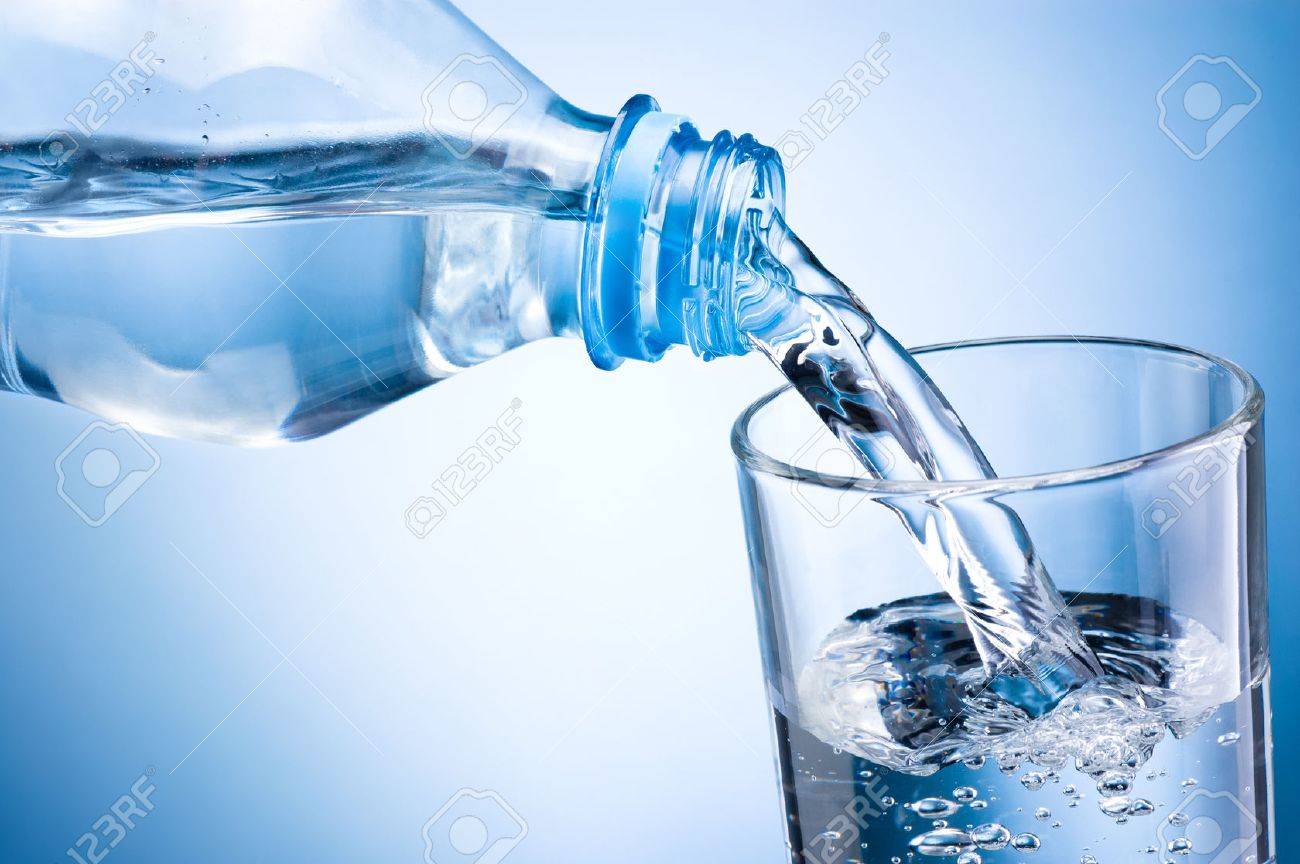 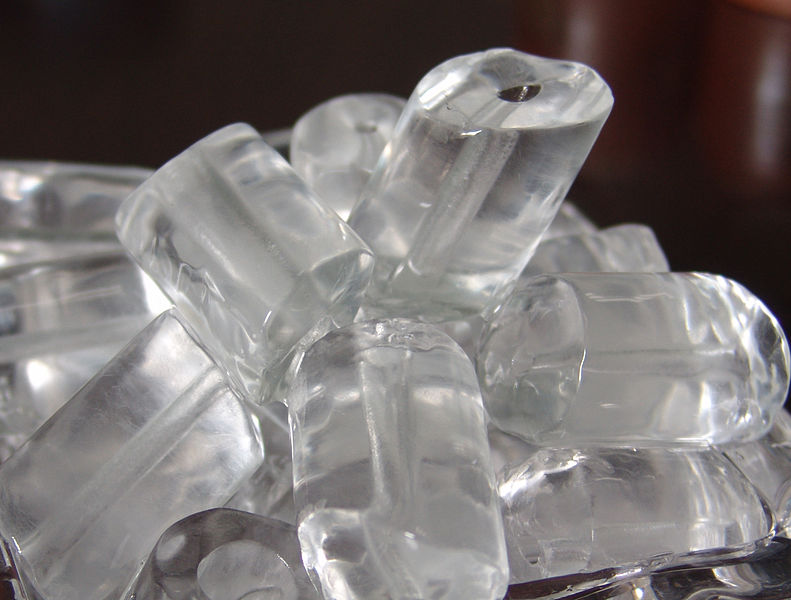 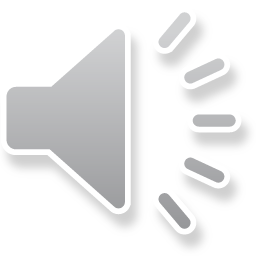 Kết luận
- Nước tồn tại ở 3 trạng thái: Thể rắn, thể lỏng và thể khí.
- Nước có tính chất: Trong suốt, không màu, không mùi, không vị.
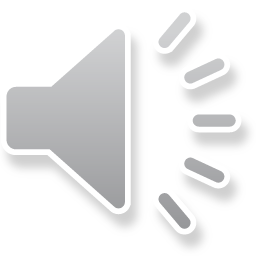 Vai trò của nước
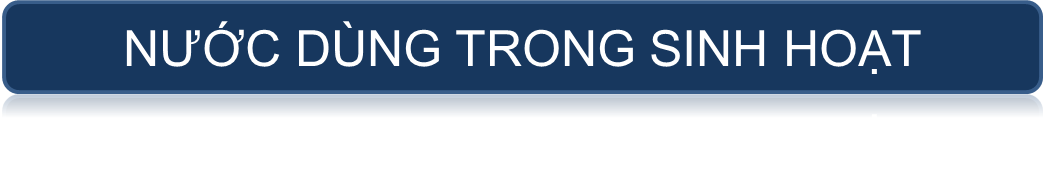 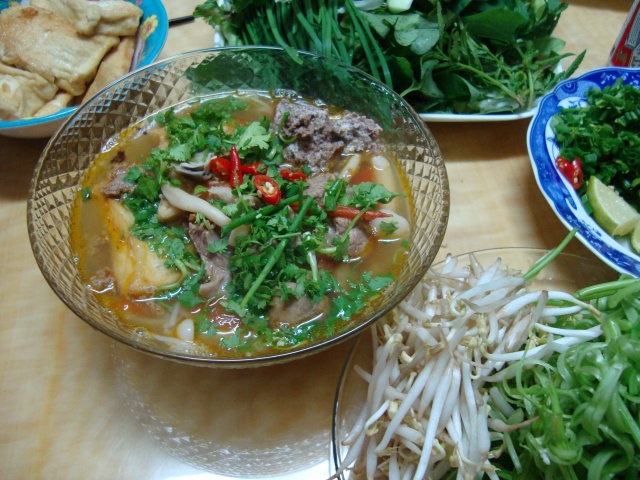 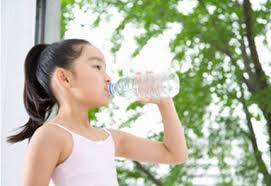 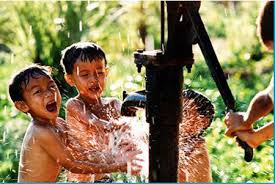 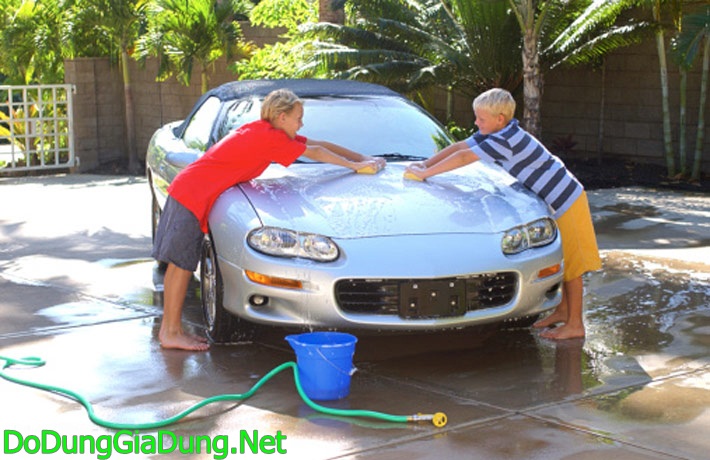 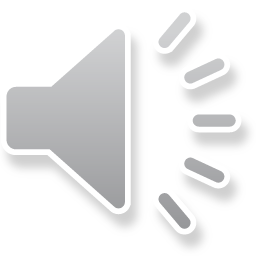 NƯỚC DÙNG TRONG NÔNG NGHIỆP
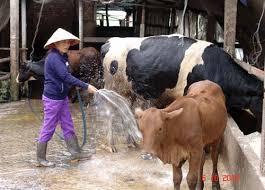 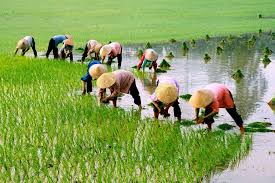 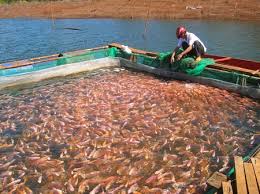 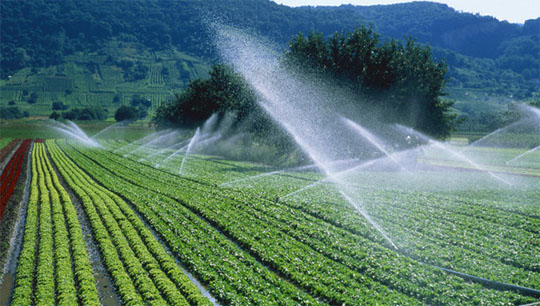 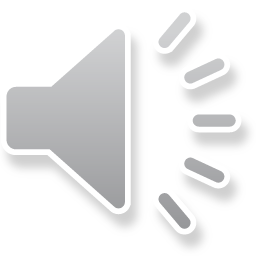 NƯỚC DÙNG TRONG CÔNG NGHIỆP, XÂY DỰNG
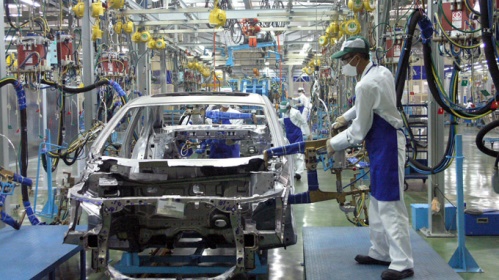 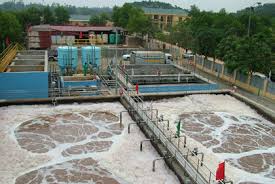 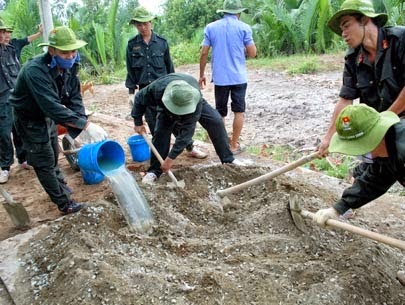 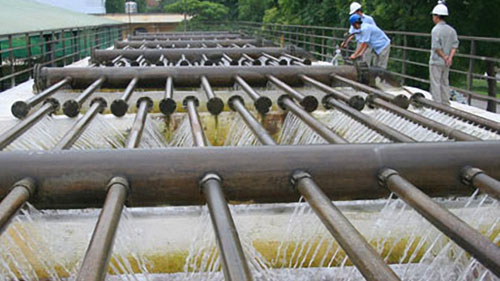 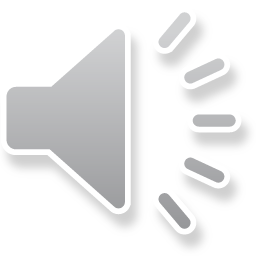 NẾU KHÔNG CÓ NƯỚC
ĐIỀU GÌ SẼ XẨY RA
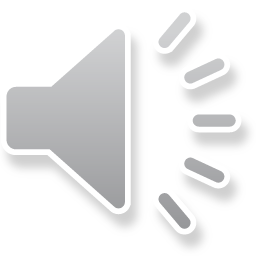 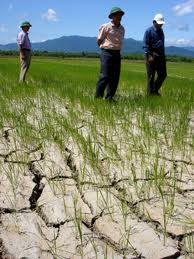 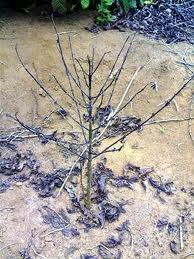 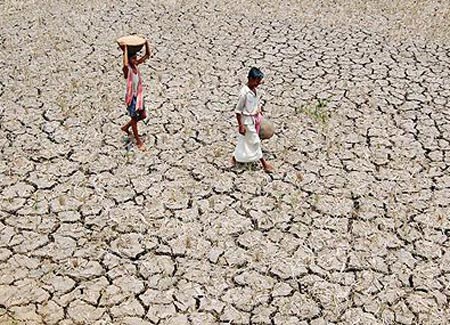 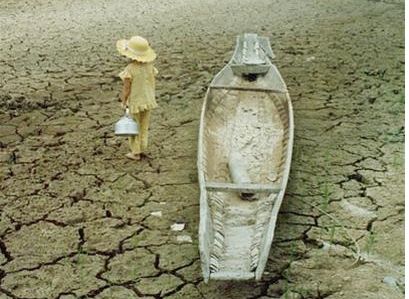 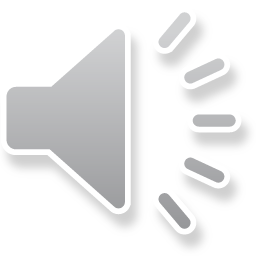 bÖnh tËt
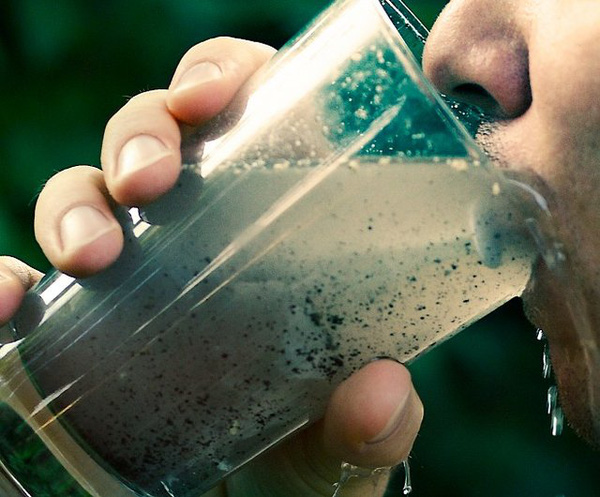 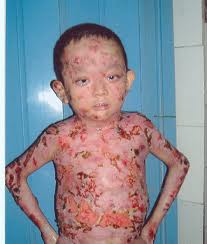 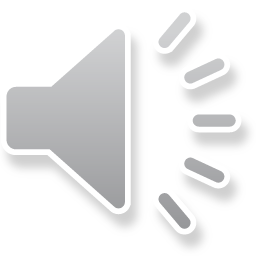 Kết luận
Nước là nhu cầu không thể thiếu trong cuộc sống. Được sử dụng nước sạch đầy đủ, trẻ em có sức khỏe và phát triển tốt.
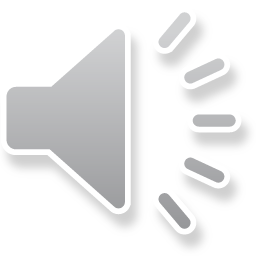 Hoạt động 3: Tiết kiệm và bảo vệ nguồn nước
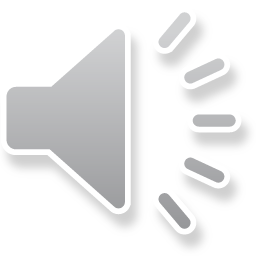 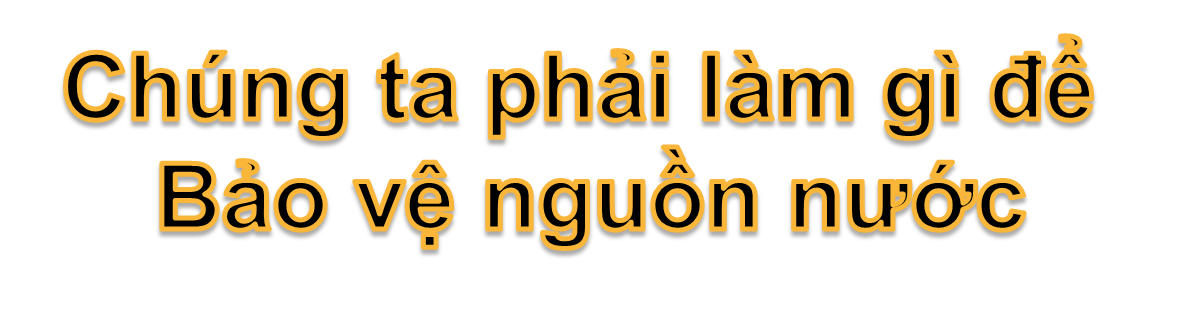 Để bảo vệ nguồn nước chúng ta phải giữ gìn bảo   vệ môi trường, không vứt rác  bừa bãi
Chăm sóc, trồng và bảo vệ cây xanh.
Tiết kiệm nước 
Phải luôn tuyên truyền cho mọi người xung quanh có ý thức bảo vệ môi trường chung trên trái Đất
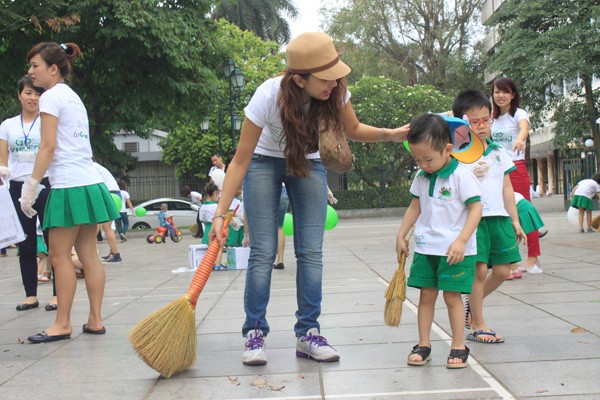 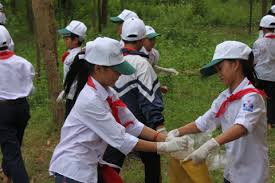 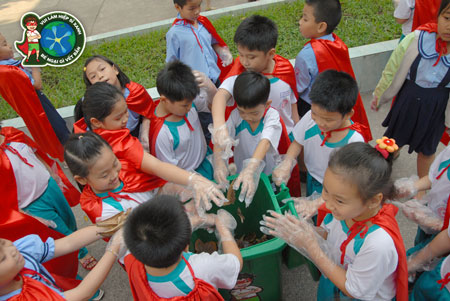 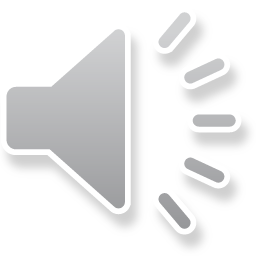 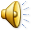 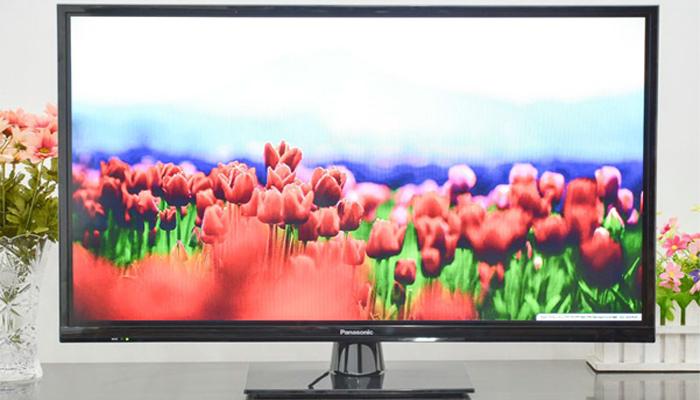 Bài học đến đây kết thúc
Xin chào và hẹn gặp lại các con trong các bài học sau.
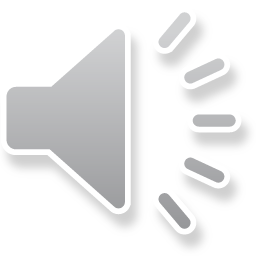